The Accidental Abyss
Kelly FitzGerald
Manager, Product Security
Cutting Edge 2012-13, Mountain View
1
1
1
Begin At The Beginning
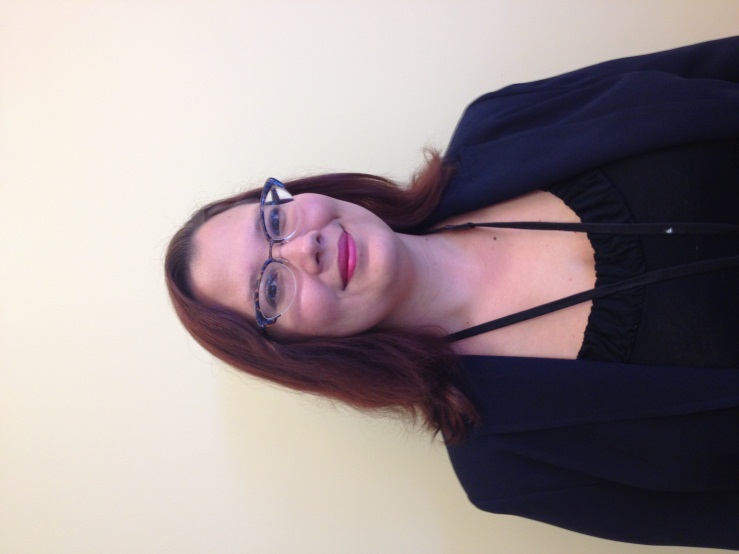 Kelly FitzGerald
@Symantec Since 2003
Worked on: Consumer, Enterprise and Product Security

Spend a lot of time at hacker conferences and hacker drinkups 
Manage internal pen test personal 
Facilitator for the Cryptography Review Board
Serious Nerd
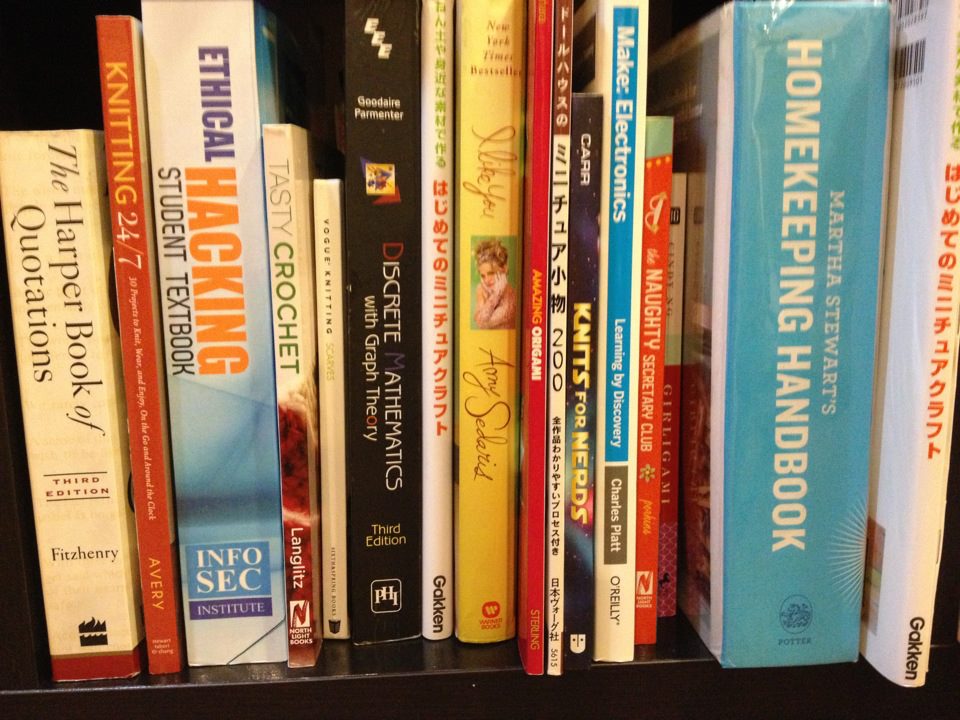 Cutting Edge 2012-13
2
How The Idea For The Talk Was Born
Cutting Edge 2012-13
3
Smart, Selfless, Lady
Cutting Edge 2012-13
4
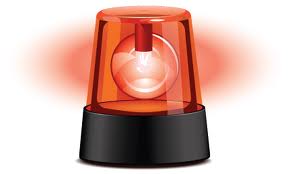 LIAR
Cutting Edge 2012-13
5
Too Cool For School
Cutting Edge 2012-13
6
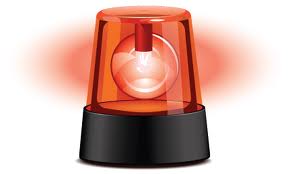 Still Lying
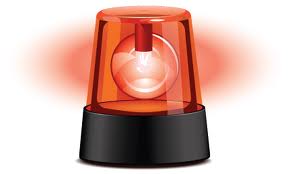 Cutting Edge 2012-13
7
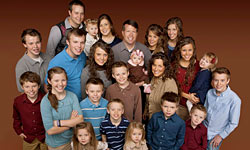 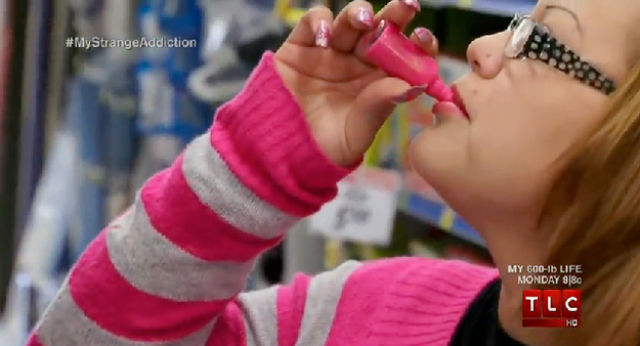 Cutting Edge 2012-13
8
“Bob Smith”: Cheap Guy
Cutting Edge 2012-13
9
Why Is This Guy Cheap
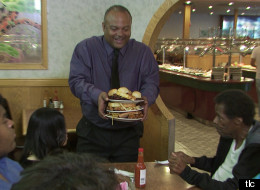 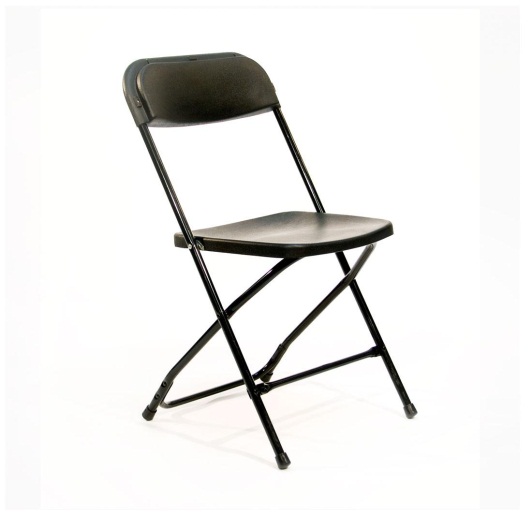 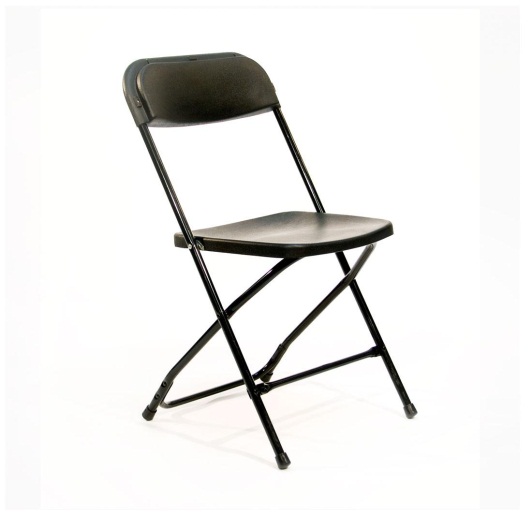 Cutting Edge 2012-13
10
A Smart Man Keeps a Secret Budget
Cutting Edge 2012-13
11
All Your Base Belong to Me
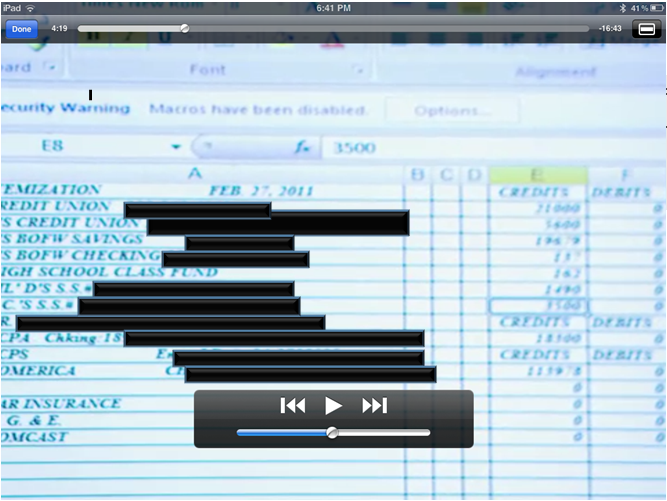 Social Security #’s
Bank Account Numbers
Employee ID
Cutting Edge 2012-13
12
Better Learning Through Television
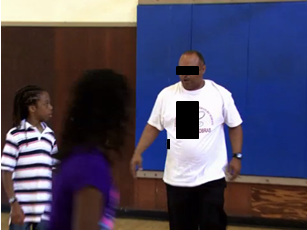 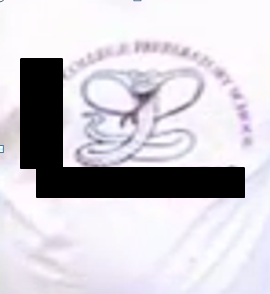 <BLEEP> College Preparatory School
Graduated Last Class as of 2011
Cutting Edge 2012-13
13
We’ve got his Social Security Number..
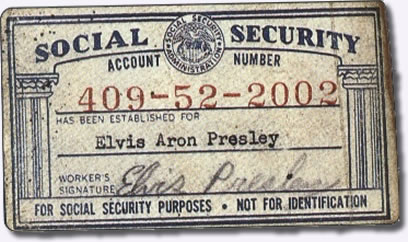 What can we do illegally?

What information do we learn legally?
AAA-GG-SSSS
Area you are in when you filed it
All 3 Social Security Numbers are allotted to California.

When do you get it?
Born Before 1986, you got it around 14
Born Between 1986-1990 you get it by 5
Post 1990 you get it at birth
Cutting Edge 2012-13
14
Oh Hey, Isn’t Your Social 549-Uhhhhh..  Silly Me!
545-XX-XXXX - California 546-XX-XXXX - California 602-XX-XXXX - California 603-XX-XXXX - California 604-XX-XXXX - California 605-XX-XXXX - California 606-XX-XXXX - California 607-XX-XXXX - California 608-XX-XXXX - California 609-XX-XXXX - California 610-XX-XXXX - California 611-XX-XXXX - California 612-XX-XXXX - California 613-XX-XXXX - California 614-XX-XXXX - California 615-XX-XXXX - California 616-XX-XXXX - California 617-XX-XXXX - California 618-XX-XXXX - California 619-XX-XXXX - California 620-XX-XXXX - California 621-XX-XXXX - California 622-XX-XXXX - California 623-XX-XXXX - California 624-XX-XXXX - California 625-XX-XXXX - California 626-XX-XXXX - California
547-XX-XXXX - California 548-XX-XXXX - California 549-XX-XXXX - California 550-XX-XXXX - California 551-XX-XXXX - California 552-XX-XXXX - California 553-XX-XXXX - California 554-XX-XXXX - California 555-XX-XXXX - California 556-XX-XXXX - California 557-XX-XXXX - California 558-XX-XXXX - California 559-XX-XXXX - California 560-XX-XXXX - California 561-XX-XXXX - California 562-XX-XXXX - California 563-XX-XXXX - California 564-XX-XXXX - California 565-XX-XXXX - California 566-XX-XXXX - California 567-XX-XXXX - California 568-XX-XXXX - California 569-XX-XXXX - California 570-XX-XXXX - California 571-XX-XXXX - California 572-XX-XXXX - California 573-XX-XXXX - California
Cutting Edge 2012-13
15
What Do We Know
At 14 “Bob” was living in CA(since it appears he is born before 1986)
Both of his children were living in CA when they got their cards
They still live in Oakland, California(as per the show)
He ran the <bleep> School

He’s frugal
Cutting Edge 2012-13
16
Spokeo, Spokeo
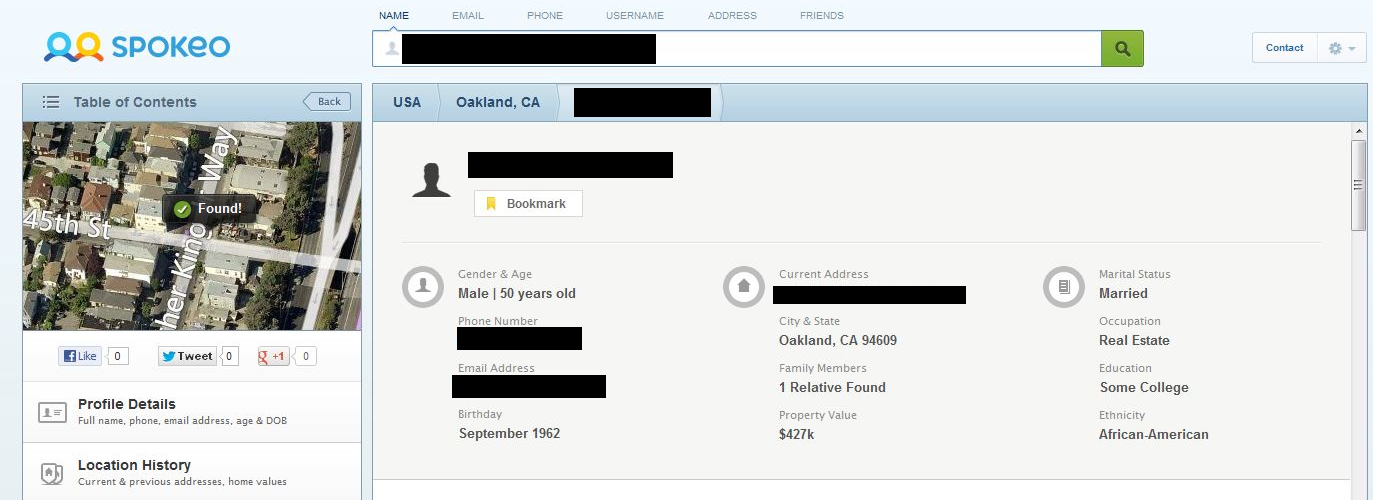 Cutting Edge 2012-13
17
What Do Credit Cards and Car Salesman Think?
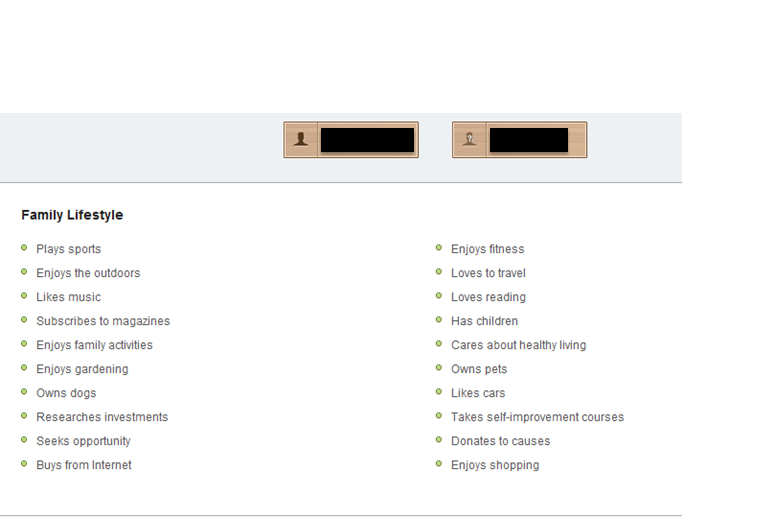 Cutting Edge 2012-13
18
Reconaissance
Get the email, Get the gold.
Single Signon helps my recond
If you can get their main non-work email you can probably puzzle out all of their other accounts(facebook, amazon)
Spokeo revealed “Bob’s” as Bob7@gmail.com
On the internet he is Bob7 everywhere
Cutting Edge 2012-13
19
Pandora: What kind of stuff is he into?
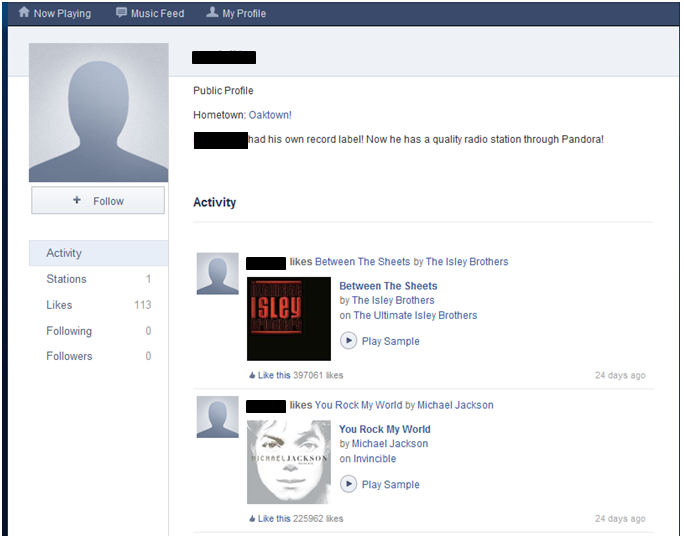 Cutting Edge 2012-13
20
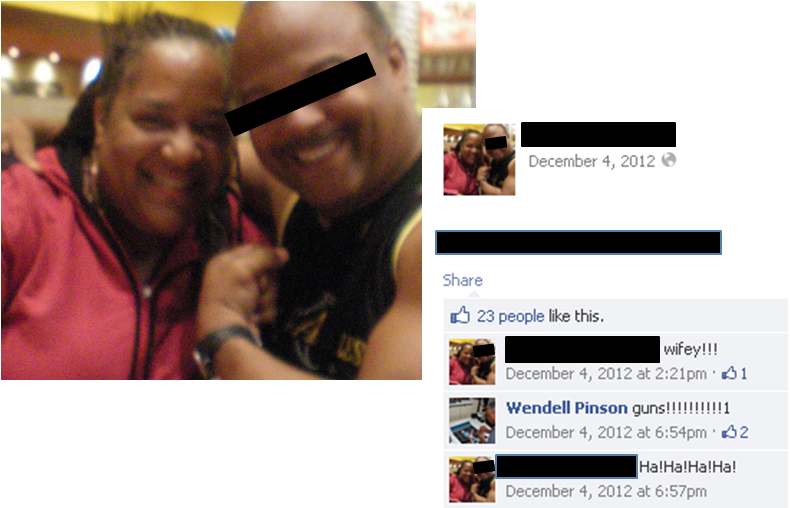 Cutting Edge 2012-13
21
“Bob Smith”
Major PII leak through a TV Show
I just used boring info
Name, Job, Location
I constructed a detailed dossier of:
What music he likes
Where he lives
His Facebook page
His preferences in general
Cutting Edge 2012-13
22
Masterclass
Cutting Edge 2012-13
23
Where to Use These Skills?
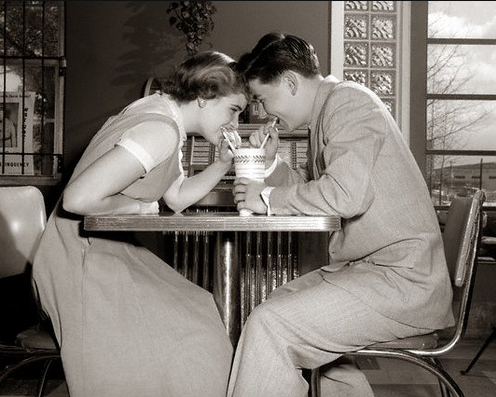 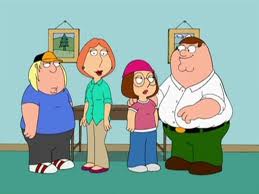 Cutting Edge 2012-13
24
Goal 1: Get Primary Social Email/Handle
What you usually know about your target
Name
Rough Idea of Age
Rough Idea of Location
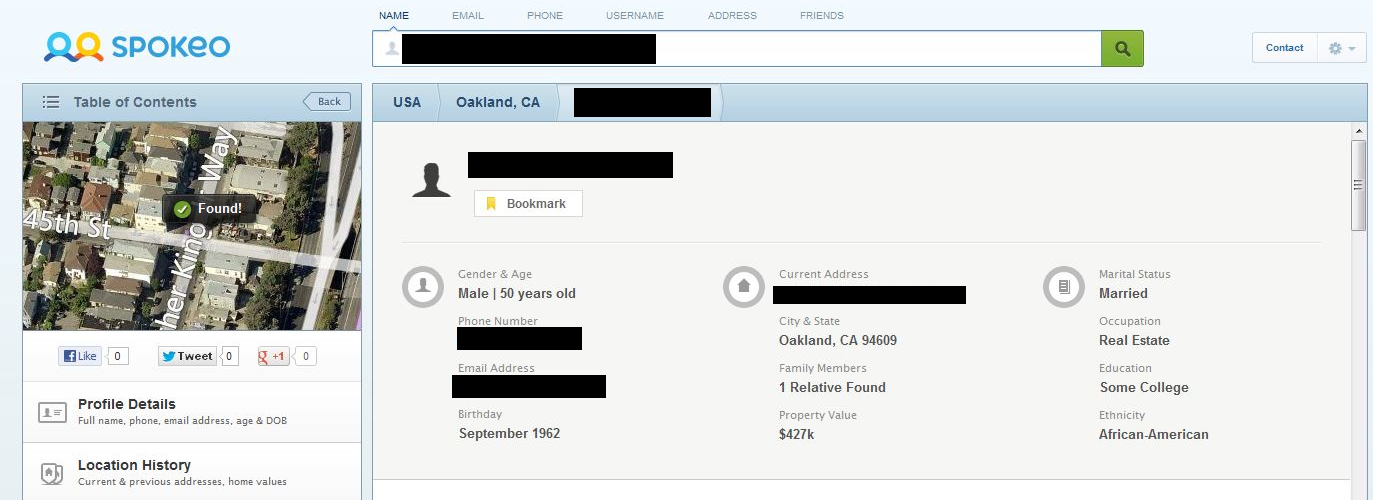 Cutting Edge 2012-13
25
Go Facebook Yourself
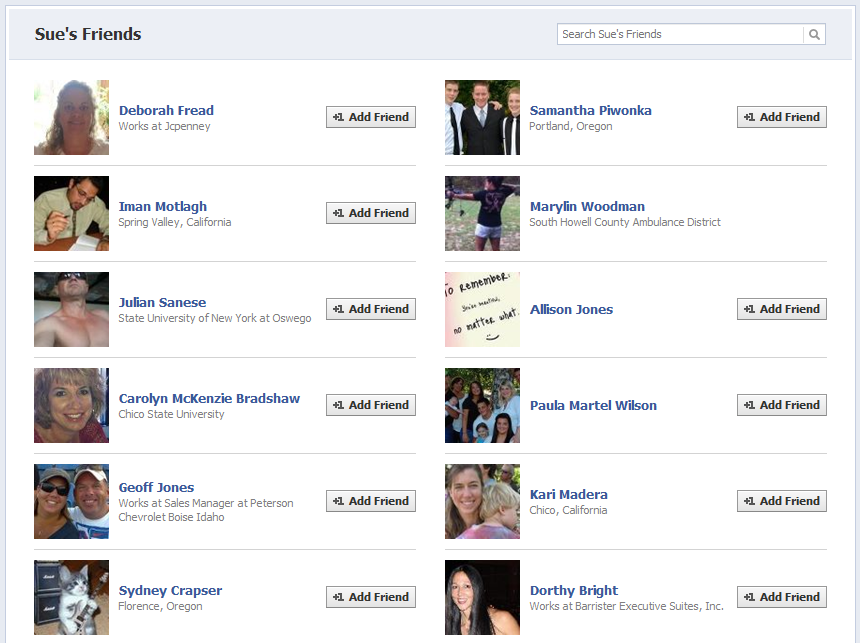 Cutting Edge 2012-13
26
You’re Timeline Summary
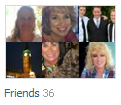 Cutting Edge 2012-13
27
Bing.com/social
Cutting Edge 2012-13
28
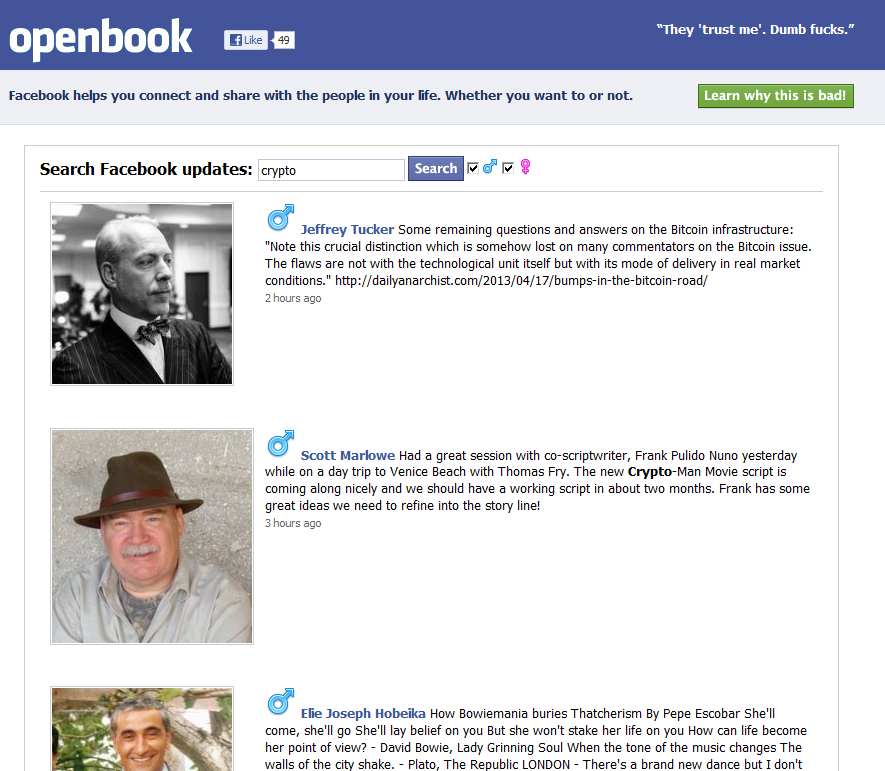 Cutting Edge 2012-13
29
OpenStatusSearch.com
Cutting Edge 2012-13
30
Wolfram Alpha Self-Analytics: WolframAlpha.com
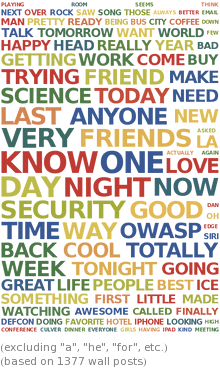 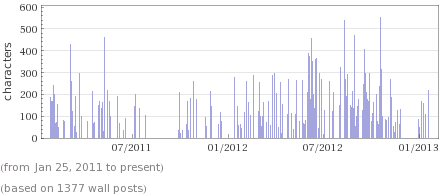 Cutting Edge 2012-13
31
Information is Power
FB chooses which posts to show you in your feed based on a variety of factors.
Someone commenting regularly will stay in your feed
Someone gazing at your page regularly and expanding your posts also seems to get them to have increased play in your feed.





Anybody notice anything else?
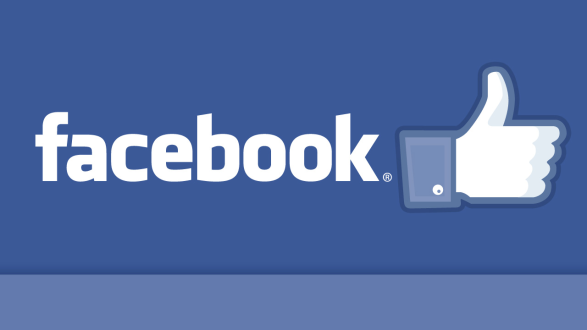 Cutting Edge 2012-13
32
Tips for Looking at Strangers
Hunt for non-friends to your hearts content.  They likely will never know.
Profile pictures are generally  unlocked.  
Pictures frequently unlocked.
Friends lists are also frequently unlocked
Family
Spouse
Friends
Look at the backgrounds in photos.  Surroundings, books, reflections in glass, computer monitors.
Cutting Edge 2012-13
33
Date Smarter
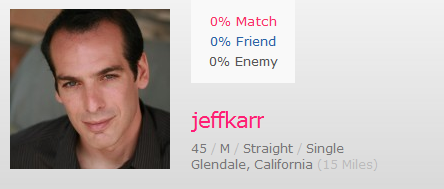 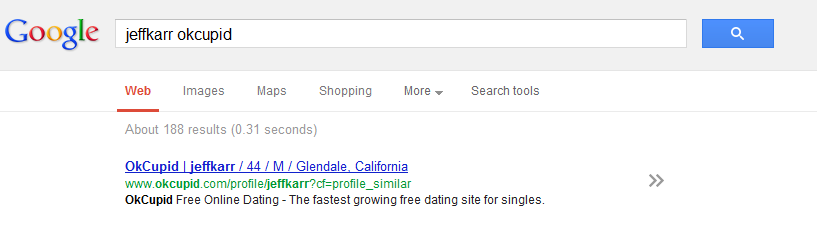 Cutting Edge 2012-13
34
Oh Jeff!  Change Up The Headshots
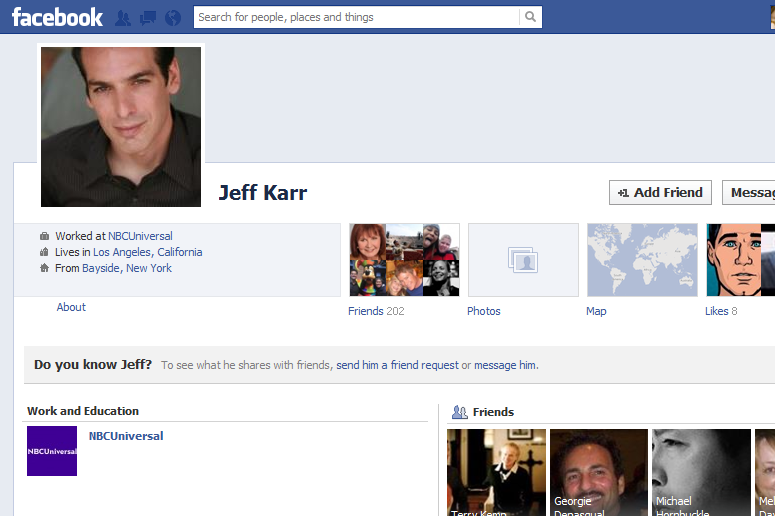 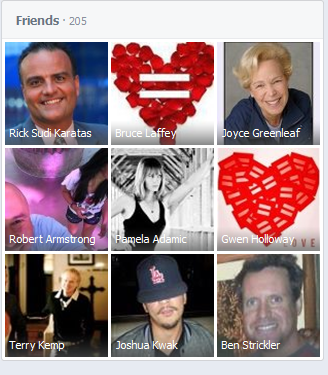 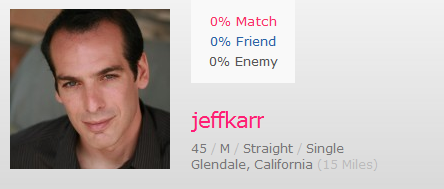 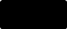 Cutting Edge 2012-13
35
A Man With Some Fame!
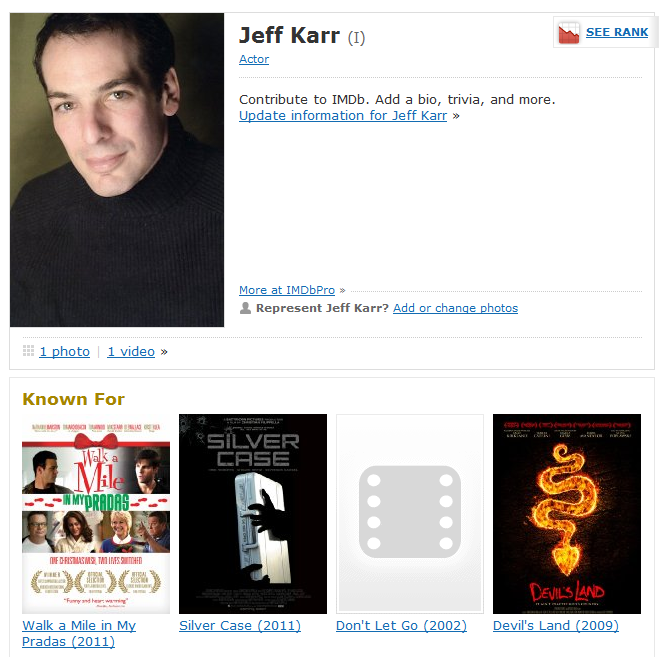 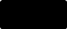 Cutting Edge 2012-13
36
TinEye and Google Googles
Cutting Edge 2012-13
37
Google Googles
Cutting Edge 2012-13
38
Ohhh Watch Out!!  TrueDater.com
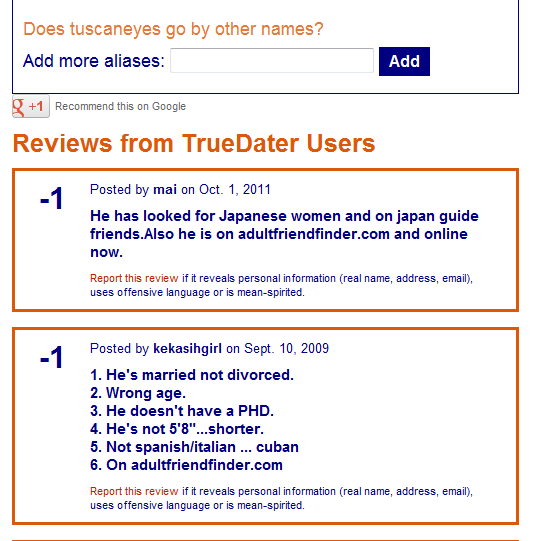 Cutting Edge 2012-13
39
DefinatelyNotKelly
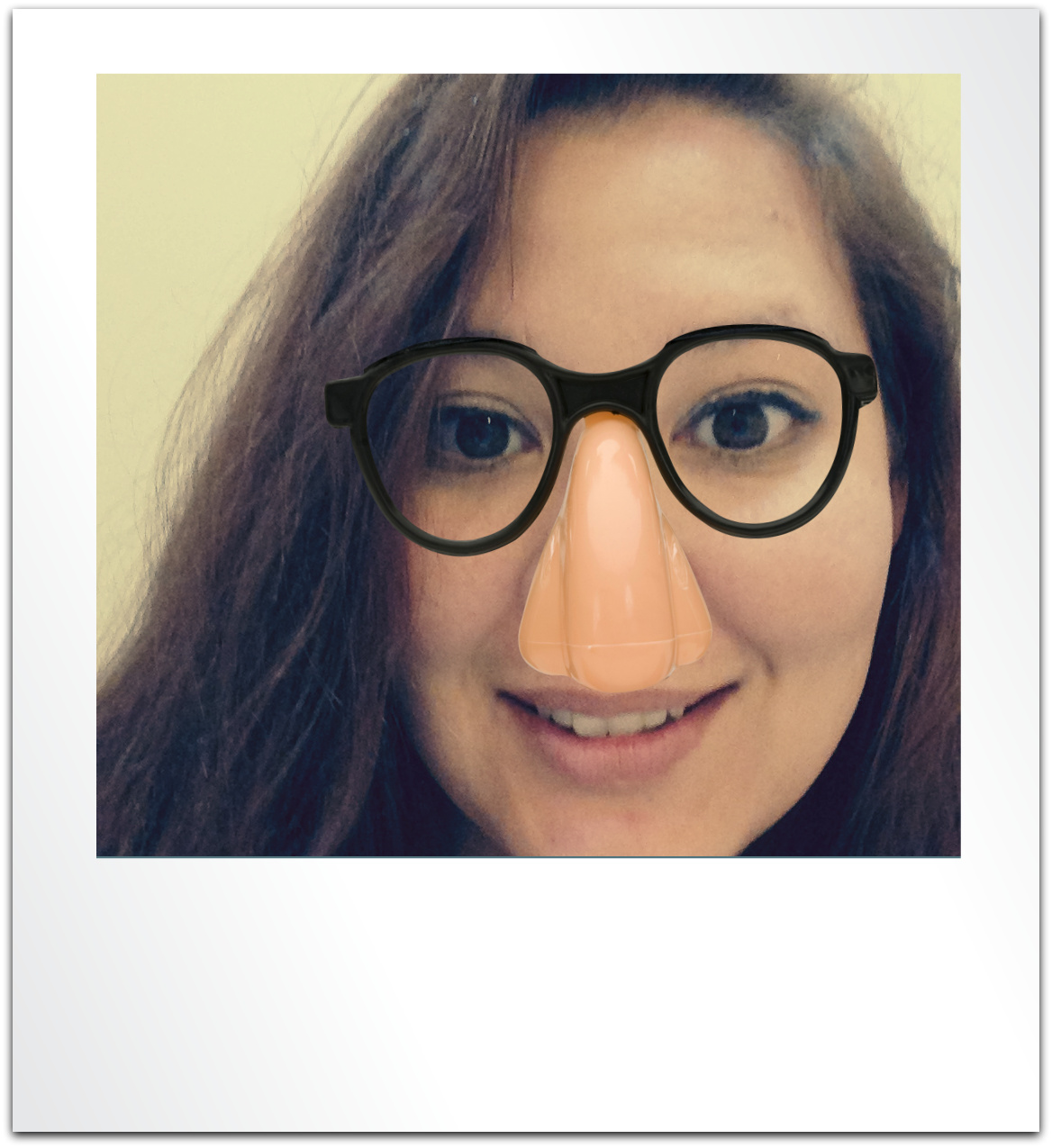 Cutting Edge 2012-13
40
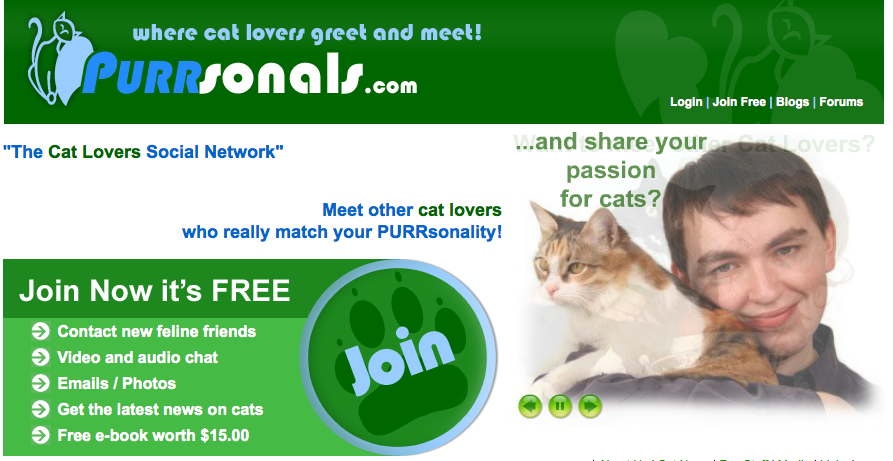 Cutting Edge 2012-13
41
LinkedIn: Interesting, But Not Very Anonymous
Most people don’t pay LinkedIn memberships($20-$75/month)
If you are logged out you can only look at 1-2 profiles before LinkedIn cuts you off.
As an anonymous unpaid member, you aren’t so anonymous.
You aren’t able to see who looked at your profile
You Show up as “Someone…”
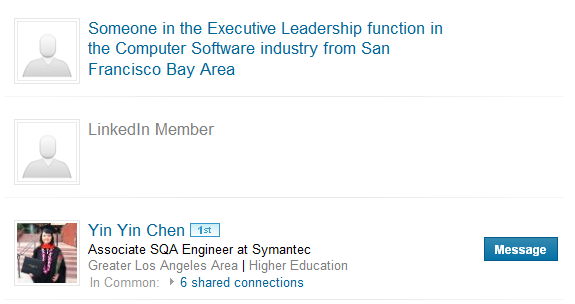 Cutting Edge 2012-13
42
Targeted Gifts and Great Conversations
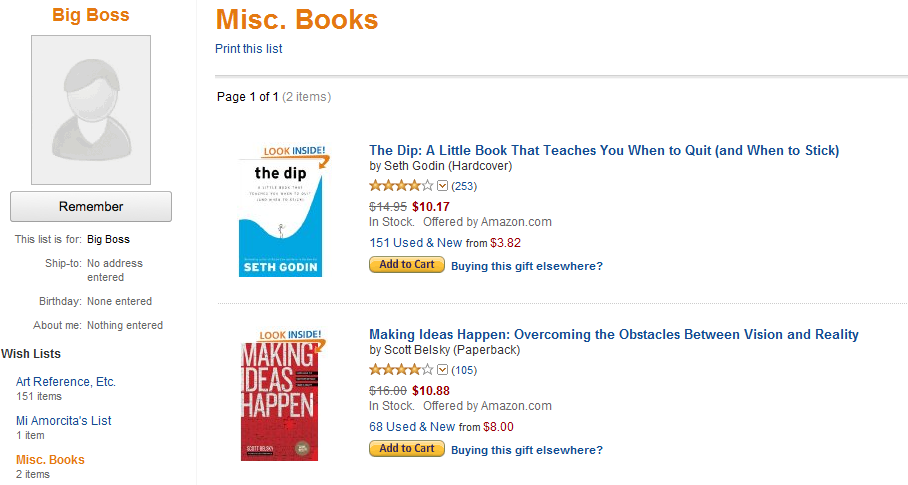 Cutting Edge 2012-13
43
To Thy Own Frenemy Be True
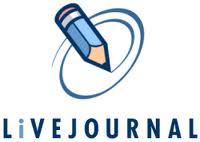 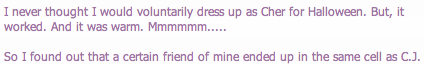 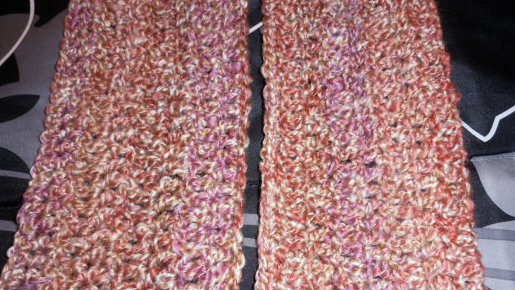 Cutting Edge 2012-13
44
Not So Friendly Skies
Cutting Edge 2012-13
45
Flying is Private, Right?
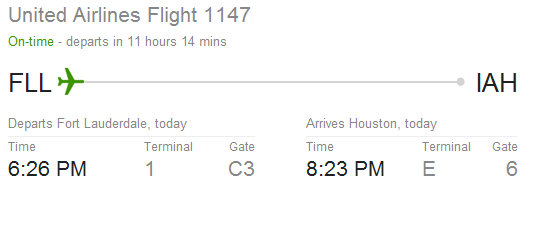 Cutting Edge 2012-13
46
United Upgrade List
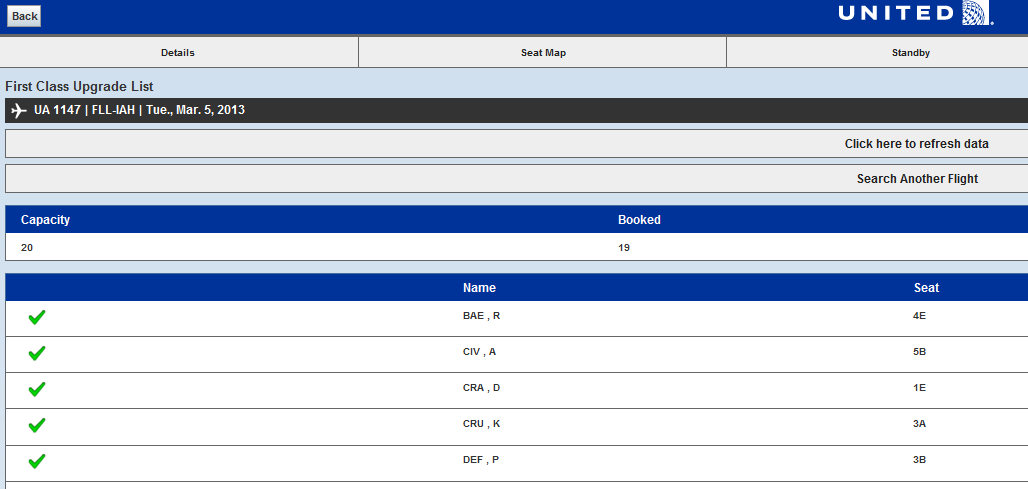 Cutting Edge 2012-13
47
I Can See You: Planefinder
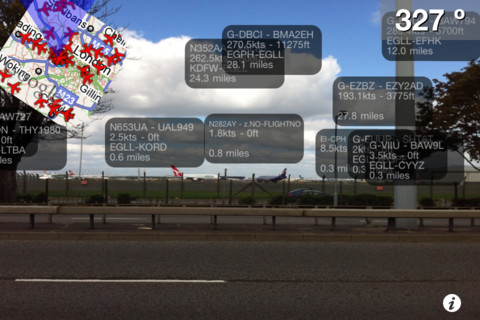 Cutting Edge 2012-13
48
The Dark Side: Not illegal, but it might not feel right.
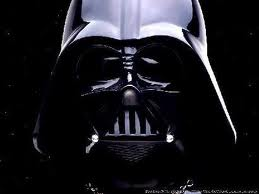 Cutting Edge 2012-13
49
Zillow; Trulia; Spokeo; Blockshopper
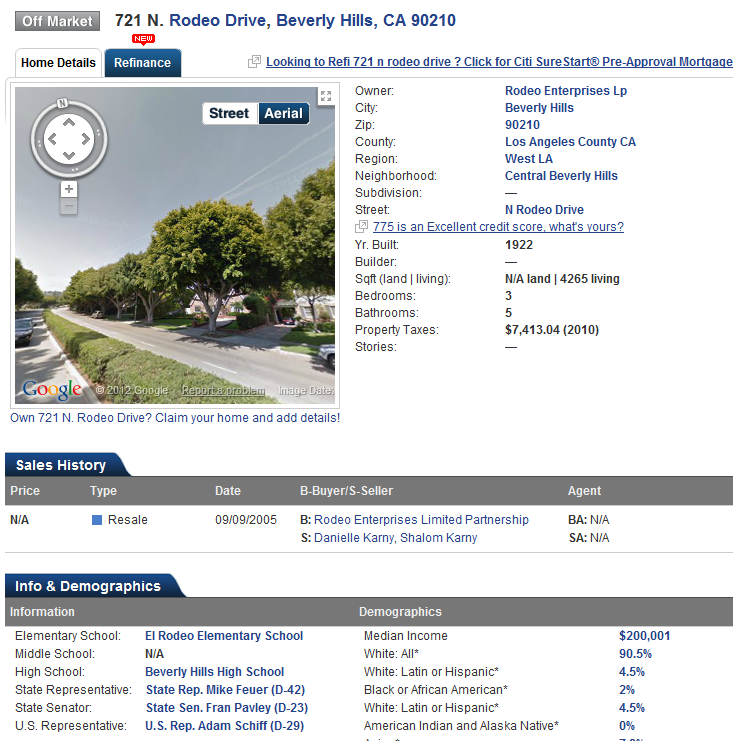 Cutting Edge 2012-13
50
Mugshots: Book Em’ Dano
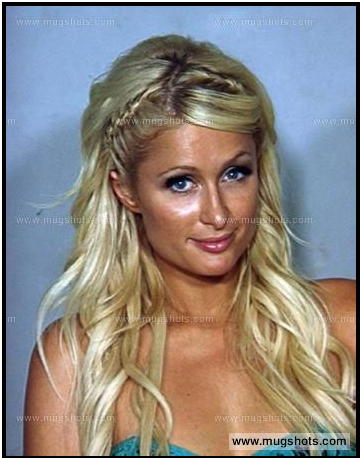 Cutting Edge 2012-13
51
Finding Criminals Can Be Tough
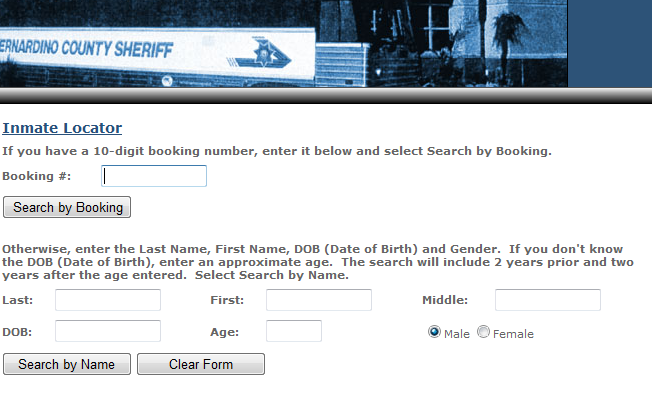 Cutting Edge 2012-13
52
San Bernardino Criminal Search
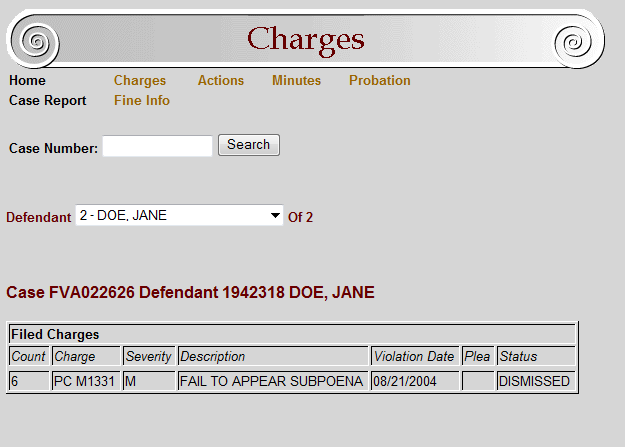 Cutting Edge 2012-13
53
Megan’s Law: Offender Lite App
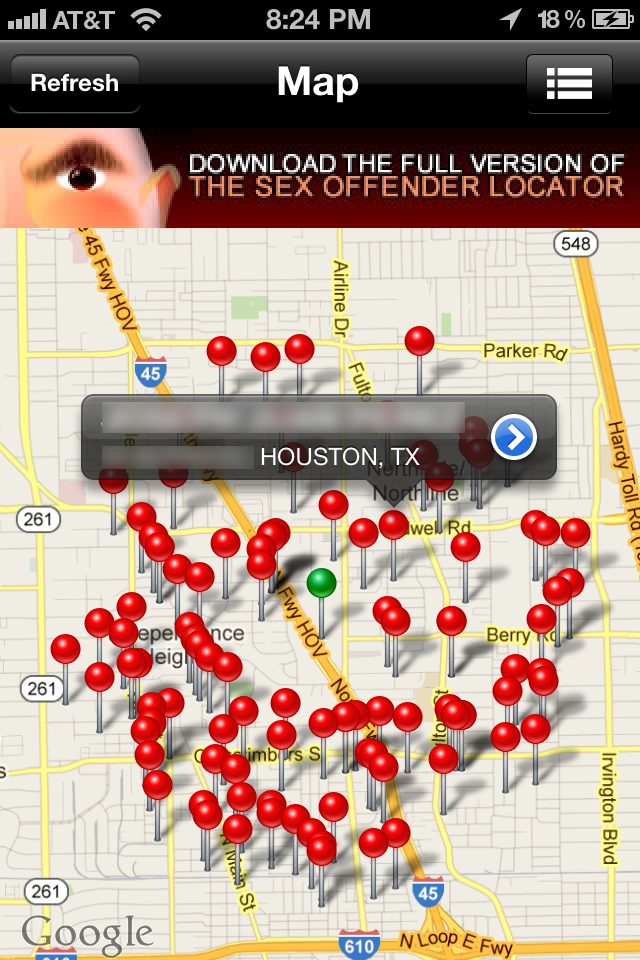 Cutting Edge 2012-13
54
SearchDiggity: Free Tool From Stach and Liu
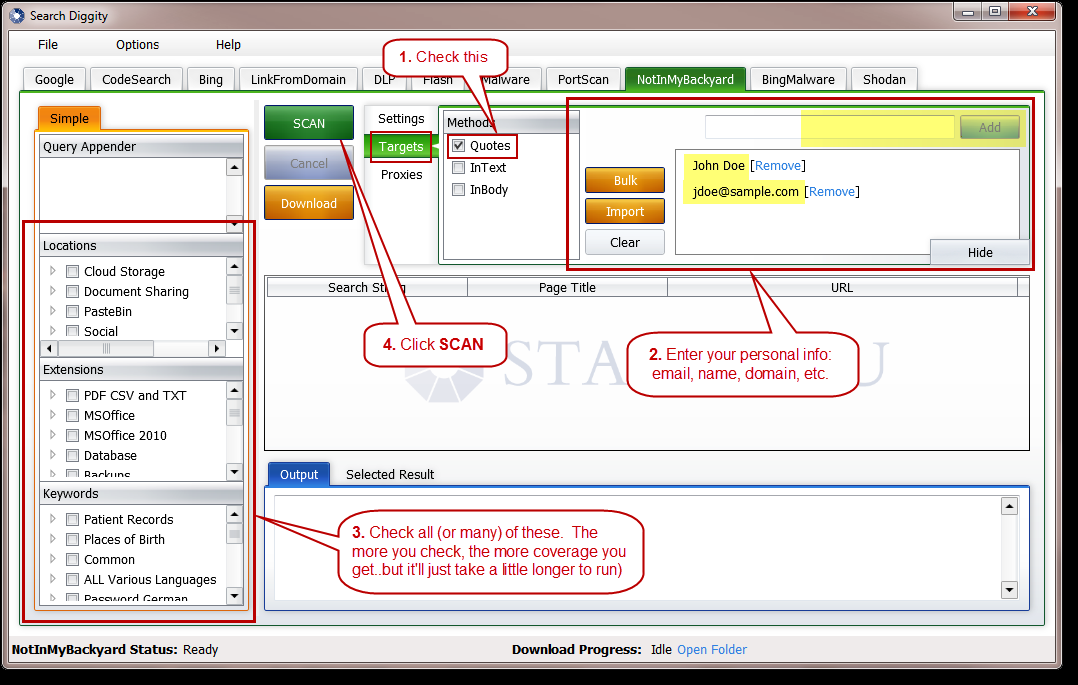 Cutting Edge 2012-13
55
Should All This Information Be Accessible
Should what you do at 16 still be with you at 40?
The generation that is about to graduate grew up with the internet since 4 or 5.
Would you want to justify your purchases and posts from 20 years ago?
Cutting Edge 2012-13
56
What Can I do?
Do sensitive things on other accounts
Don’t use Oauth for touchy situations
Remove yourself from Spokeo
Periodically Google yourself
Track old accounts and delete ones
Cutting Edge 2012-13
57
Questions
???
Cutting Edge 2012-13
58